Parkovi grada Vinkovaca
PROJEKT COMENIUS
Park na trgu bana Josipa Šokčevića
VELIKI PARK
-zaštićen od 1999. godine
-omiljeno šetalište i okupljalište građana
-nalazi se u središtu Vinkovaca
-dominiraju stabla divljeg kestena i sebrnolisne lipe a javljaju se i javori
-uređen je kao šetnica s drvoredima, klupama, fontanom i spomenikom
-redovito se uređuje
Veliki  park s bočne strane
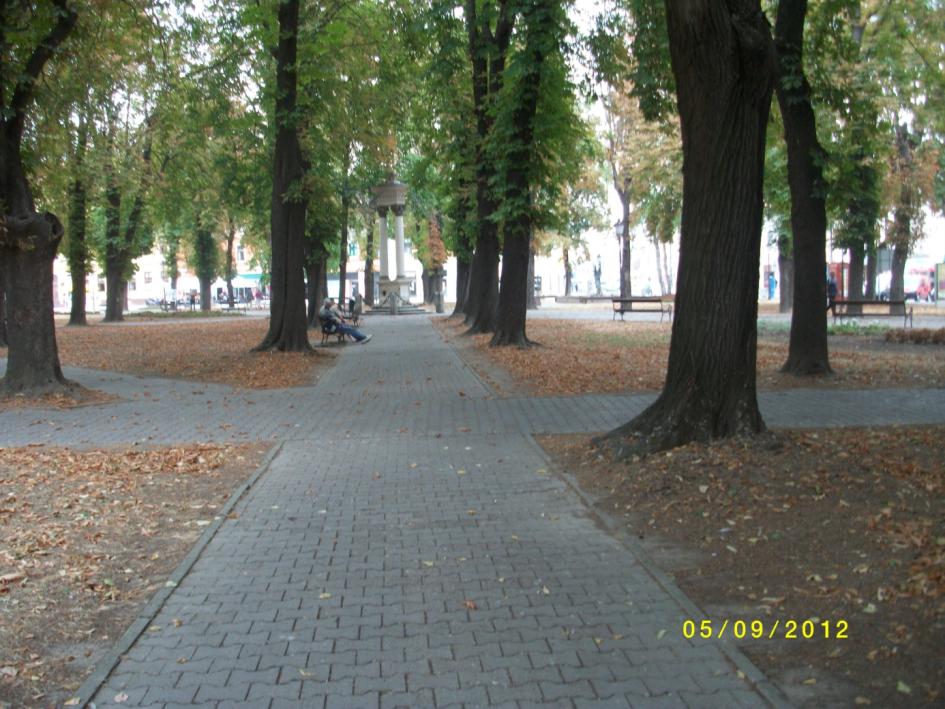 Park s unutarnje strane.
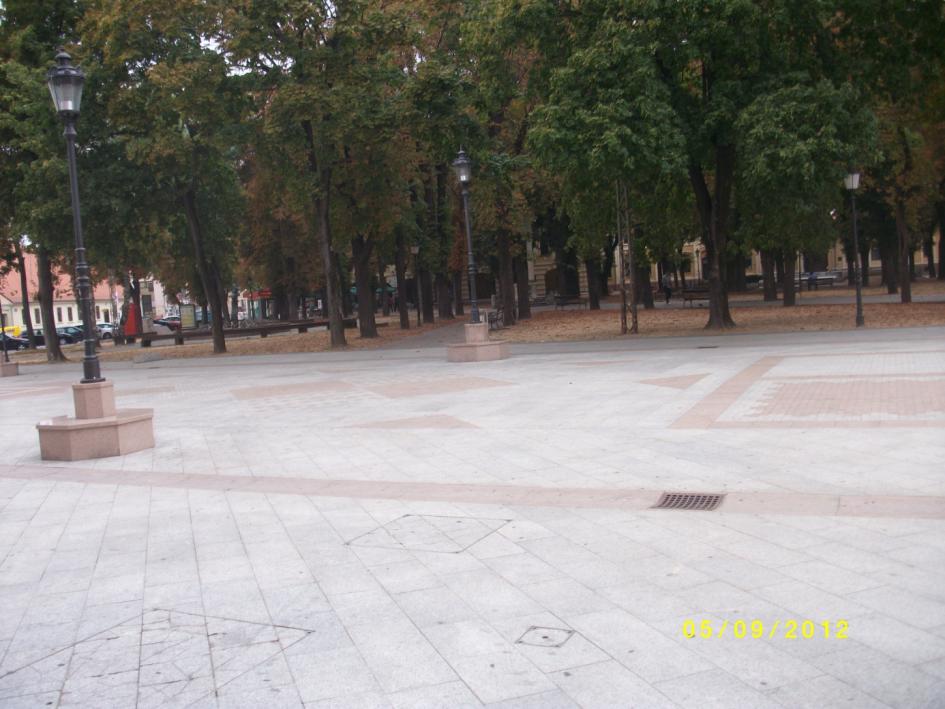 Park sa strane Pješačke zone.
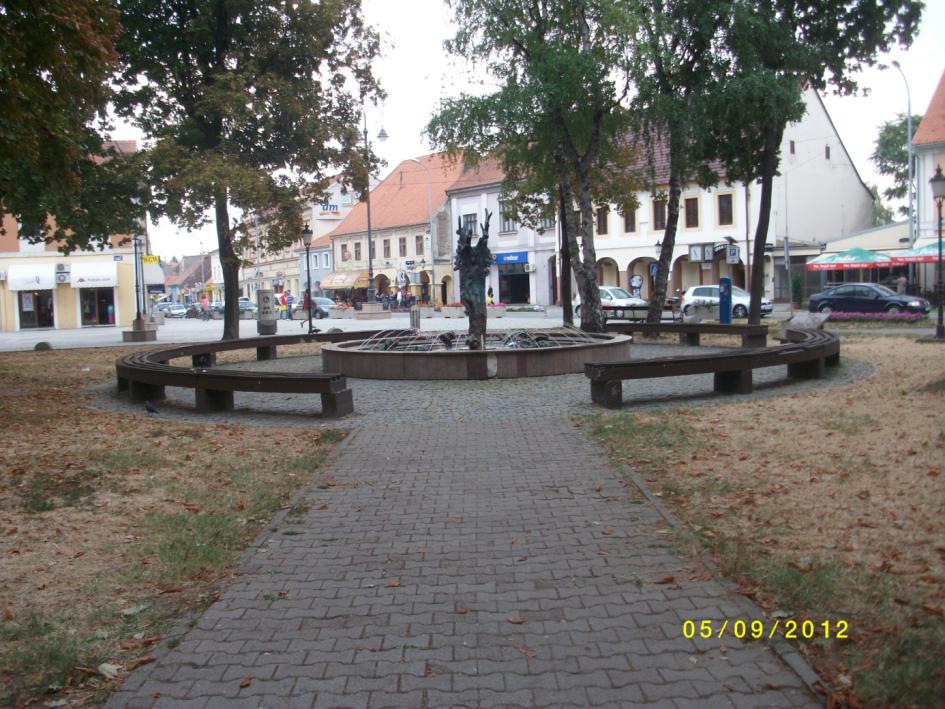 Fontana u parku.
Crkva u Velikom parku
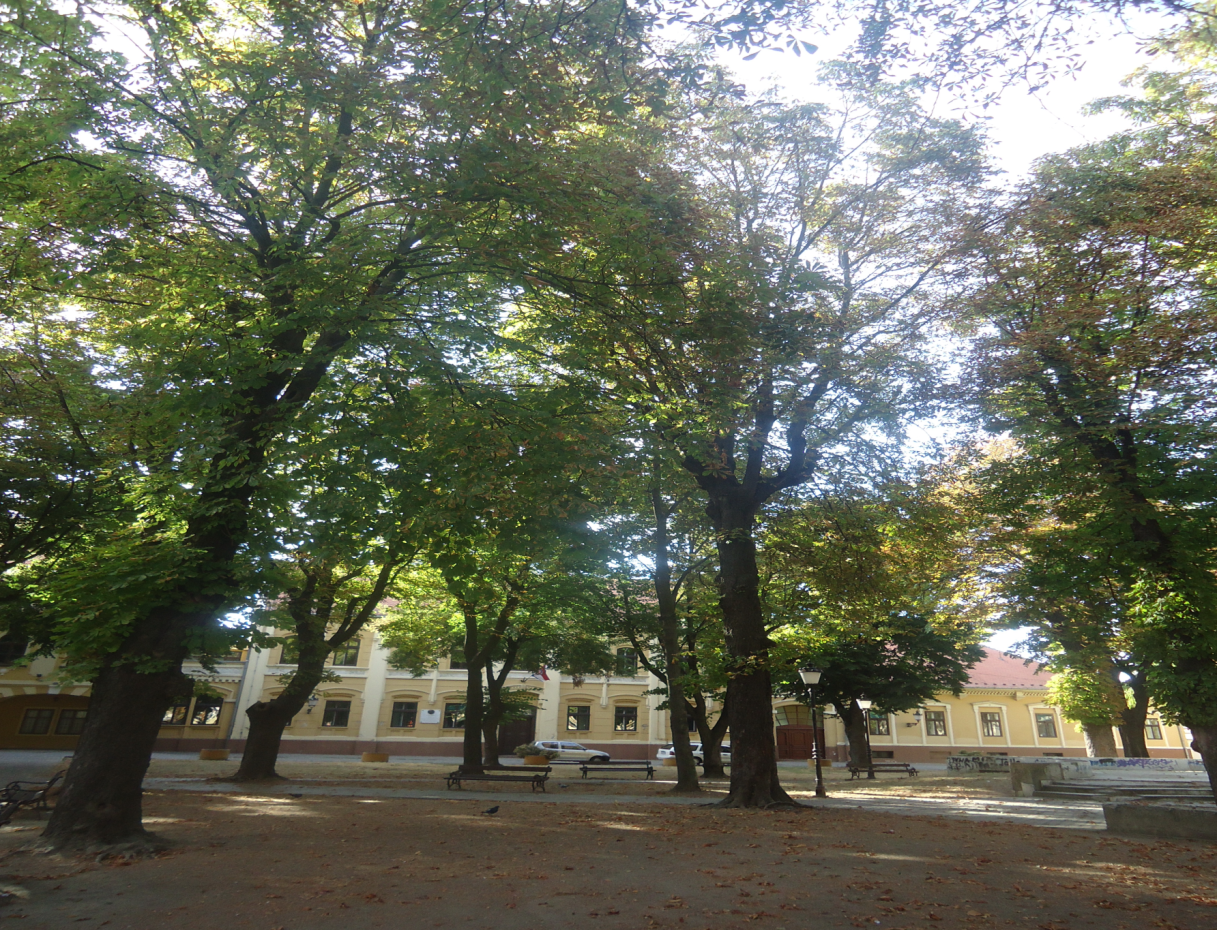 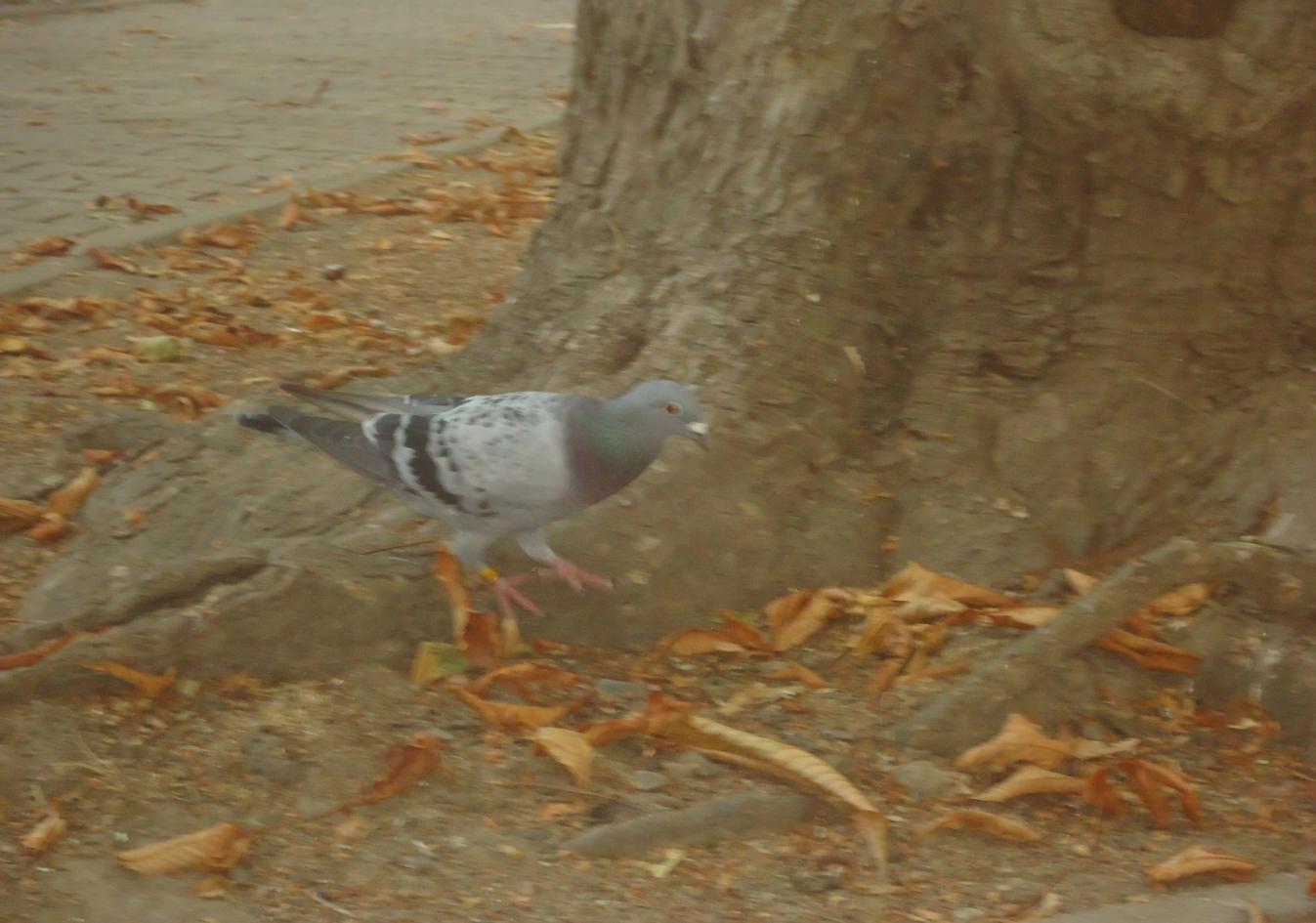 Park Lenije
-zaštićen je od 1999. godine
-dio je povijesne jezgre Vinkovaca
ukupne površine 4 ha
 
-nalazi se na južnom ulazu u Vinkovce uz cestu H.D.Genschera i rijeku Bosut
-u parku rastu stabla divljeg kestena, srebrnolisne i malolisne lipe, klena, gorskog javora (Acer pseudoplatanus) i javora mliječa, te nekoliko starih hrastova lužnjaka i paulovnija (Paulownia tomentosa)
-nakon Domovinskog rata park je saniran i djelomično preoblikovan
-rijeka Bosut se povremeno čisti od velikih nakupina flotantnih biljaka, prvenstveno populacije vodene leće (Lemna minor)
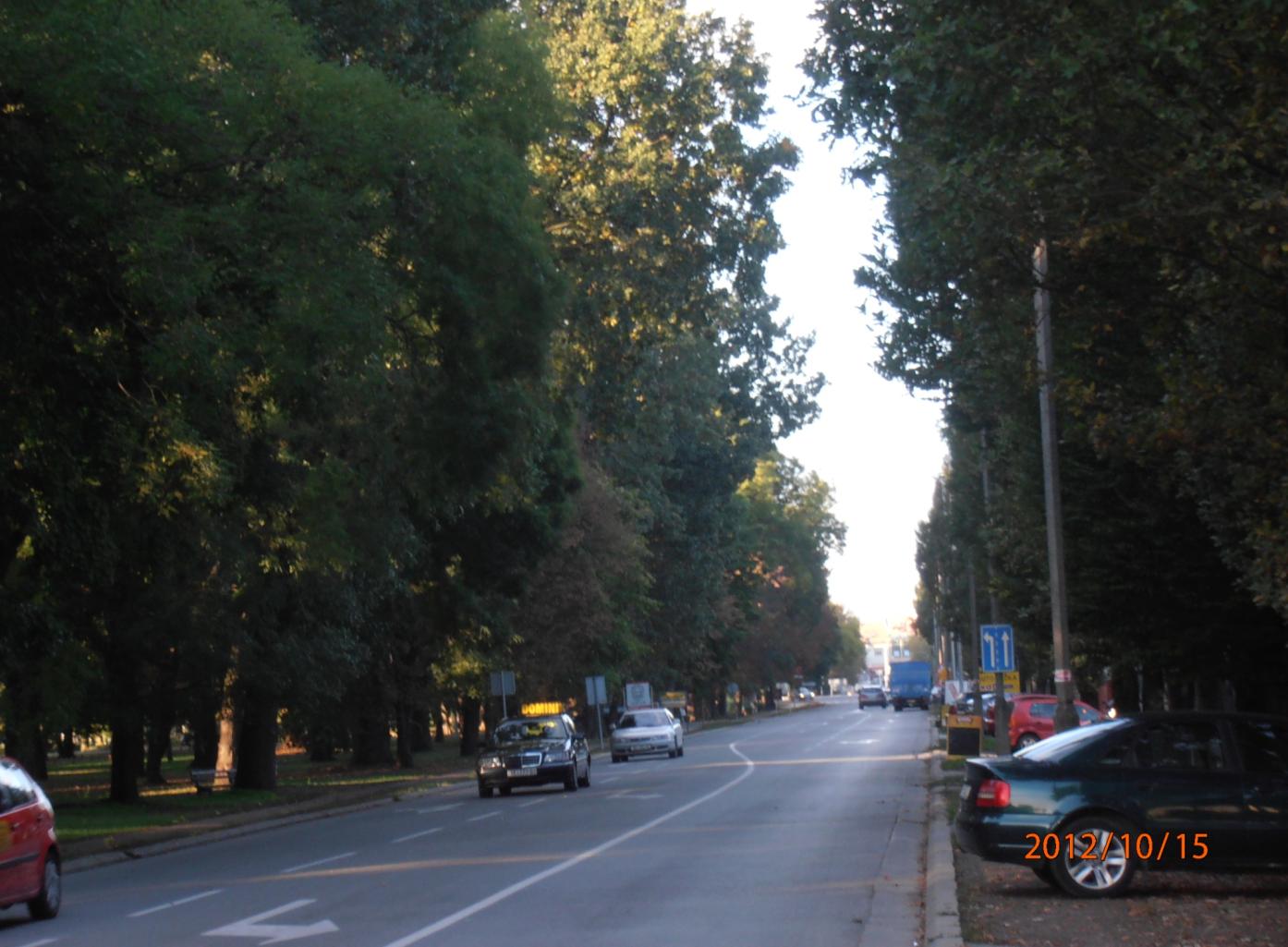 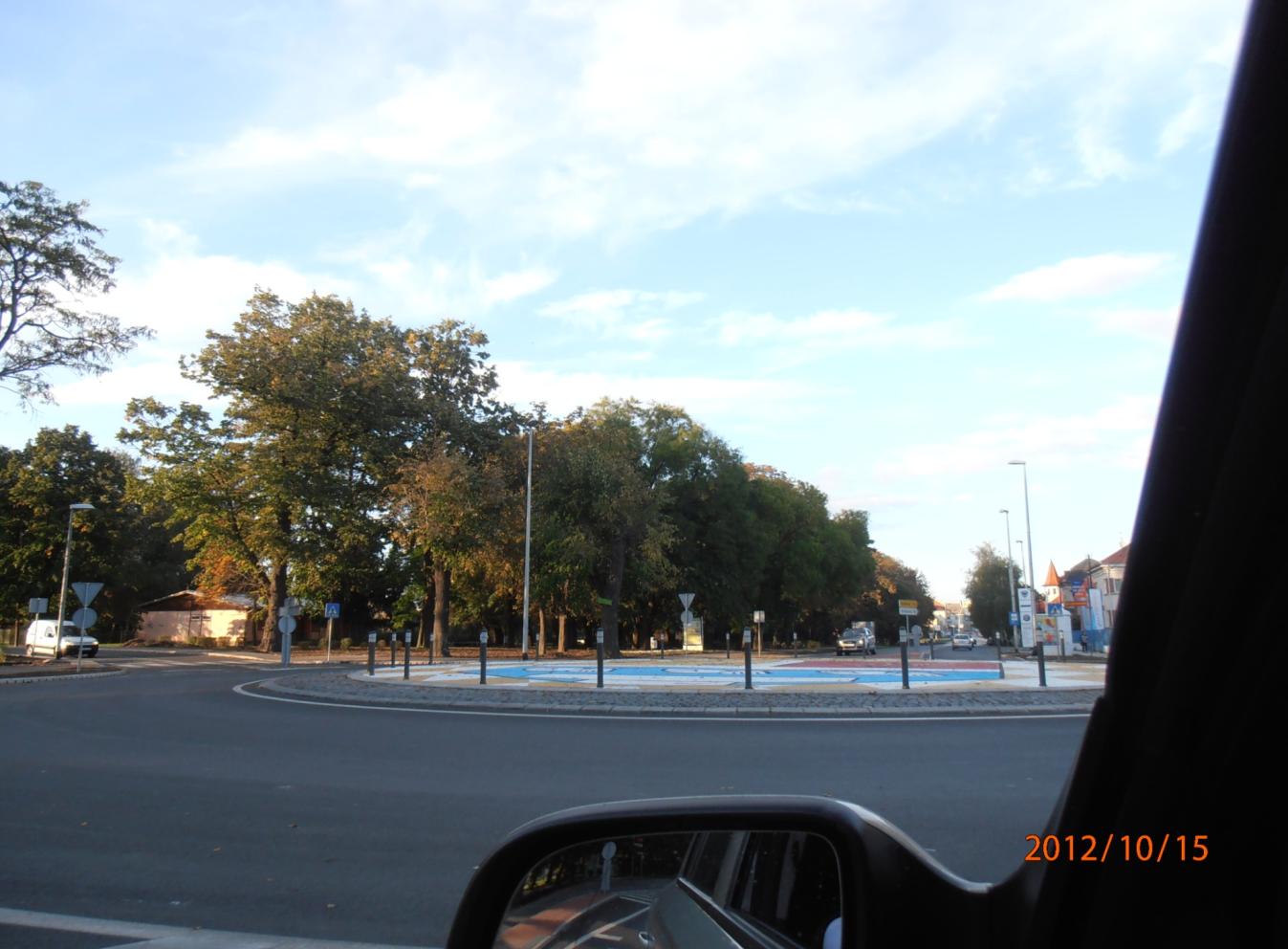 U parku Lenije djelatnici "Hrvatskih šuma" posjekli su jedan od najvećih hrastova jer su mu se često počele lomiti grane i postojala je opasnost od rušenja čitavog stabla za jačeg nevremena. Ovo, jedno od najstarijih stabala u parku, starije od 100 godina, bilo je visoko oko 21 metar. Hrast je u podnožju imao promjer 2 metra, a opseg oko 6 metra i 20 centimetara. Deblo hrasta u sebi ima puno zaostalih gelera iz rata tako da nije iskoristivo za rezanu građu, ali će ga djelatnici "Hrvatskih šuma" prikladno zbrinuti dok će djelatnici Cvjećarstva odvesti granje.
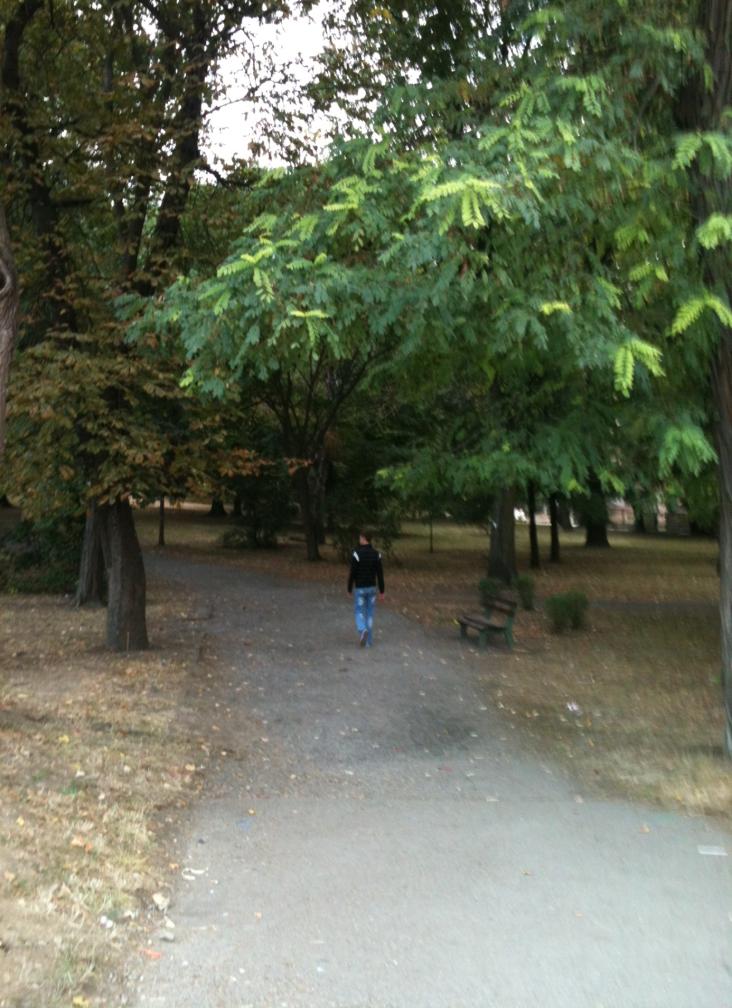 Park Lenije proglašen je zaštićenim
 dijelom prirode – spomenikom
 parkovne arhitekture na 15. sjednici
 Skupštine Vukovarsko-srijemske 
županije, 18. lipnja 1999. godine.
Dio je povijesne jezgre grada Vinkovaca, s površinom od 4,00 ha pruža osvježenje
 i stvara vlastitu ugodnu mikroklimu
 koju ponajprije koriste učenici brojnih 
srednjih škola smještenih u njegovoj neposrednoj blizini. Gradski stadion,
 sportske dvorane i gradski bazen dio
 su sportskih i rekreativnih objekata odavno  povezanih sa parkom putem 
trenažnih obuka različitih sportskih 
grupa i rekreativaca koji koriste njegove
 staze i površine.
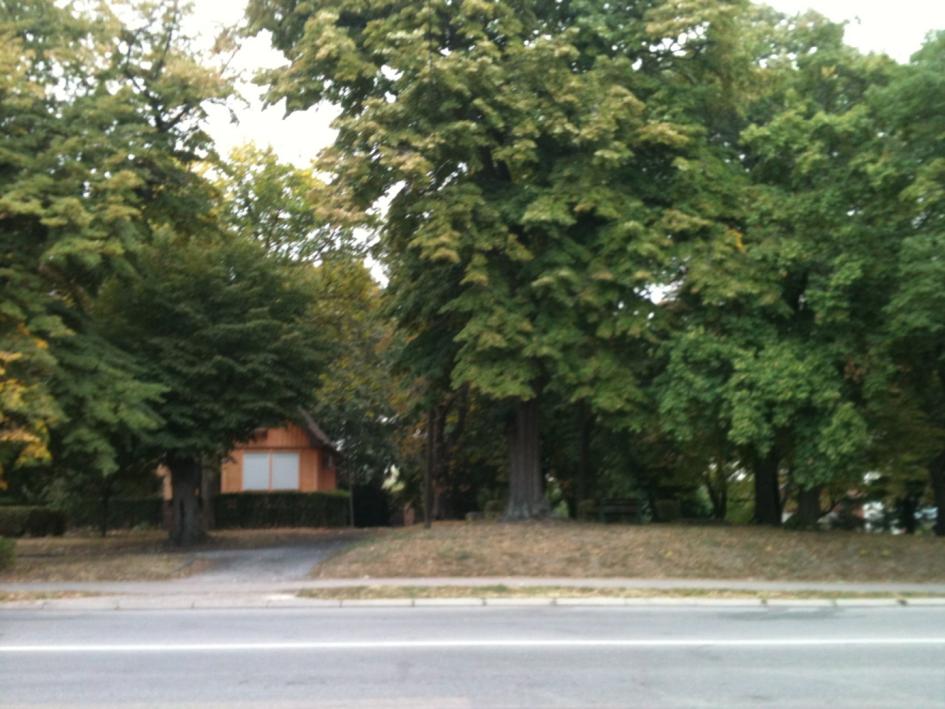 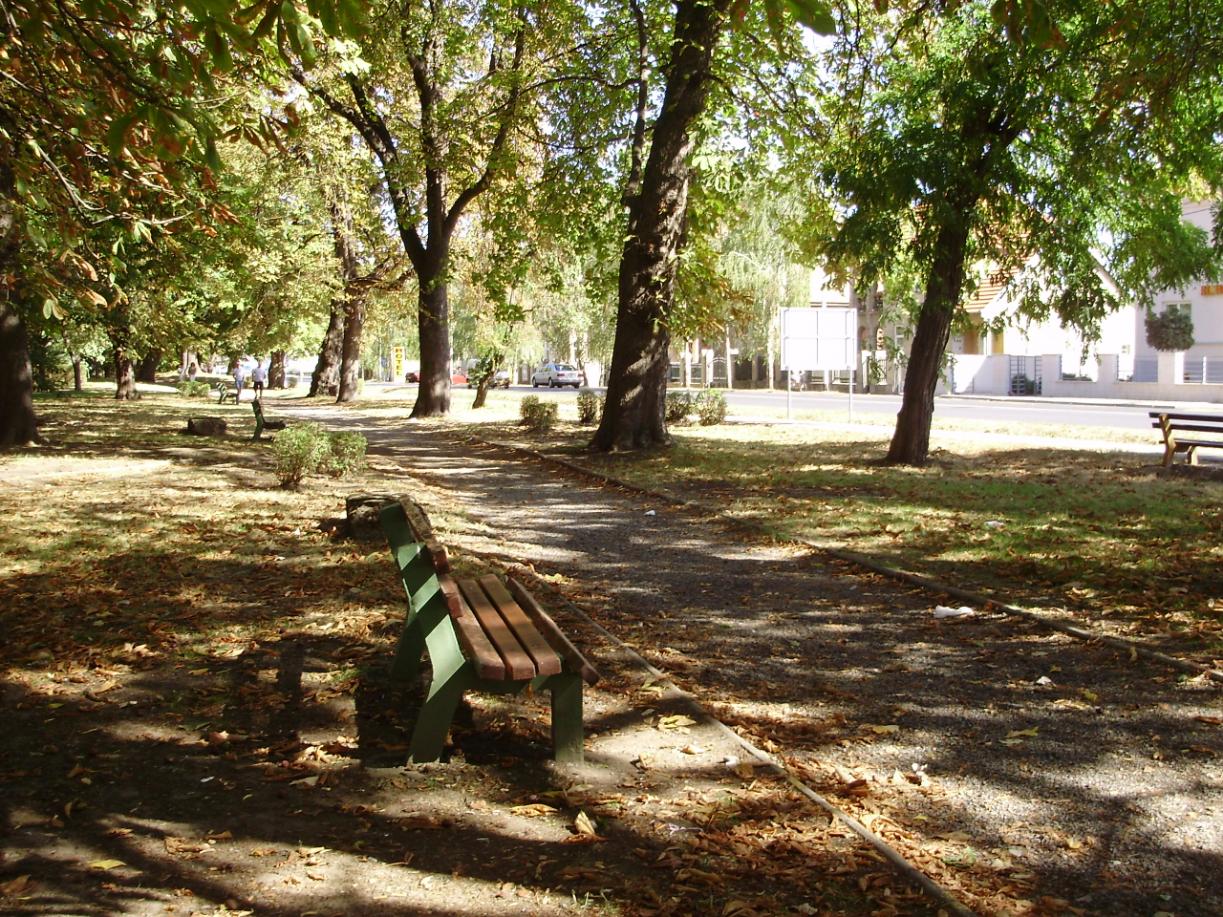 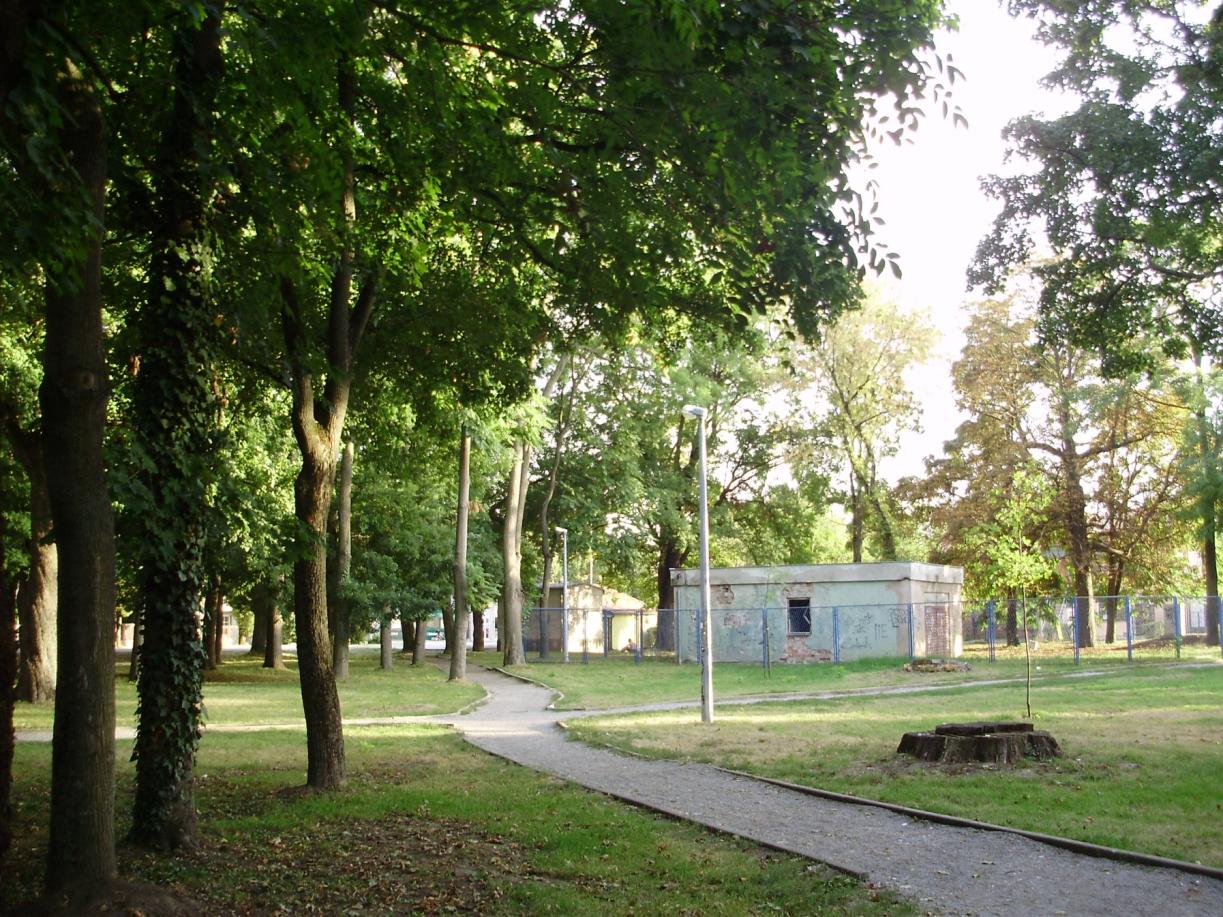 Trg sv. Ilije i sv. Vinka
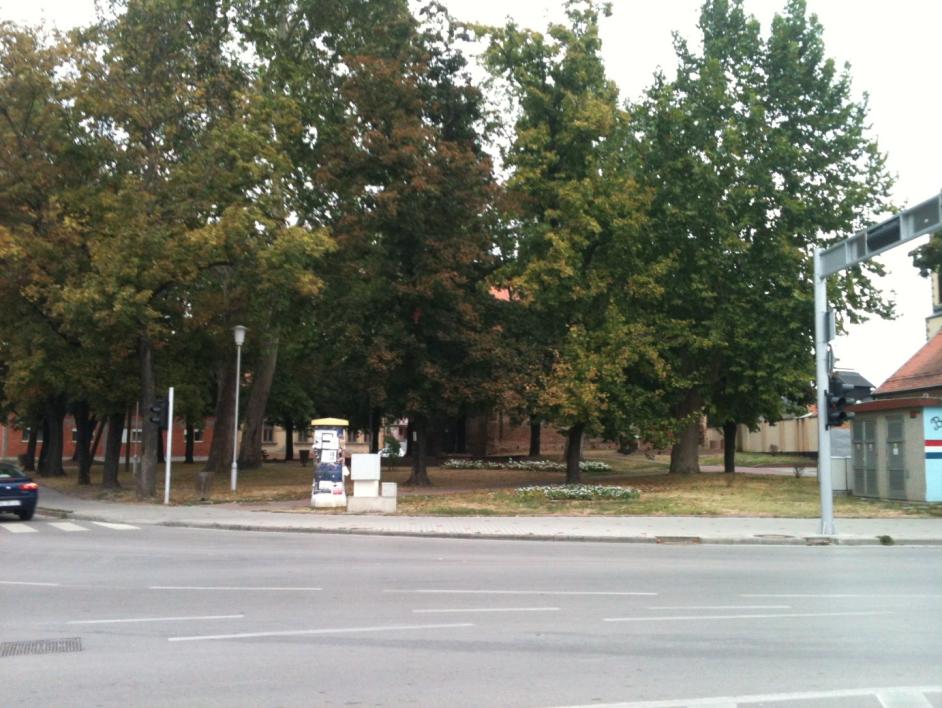 Park kod crkve Sv. Ilije na Meraji tzv. ''mala crkva'‘.
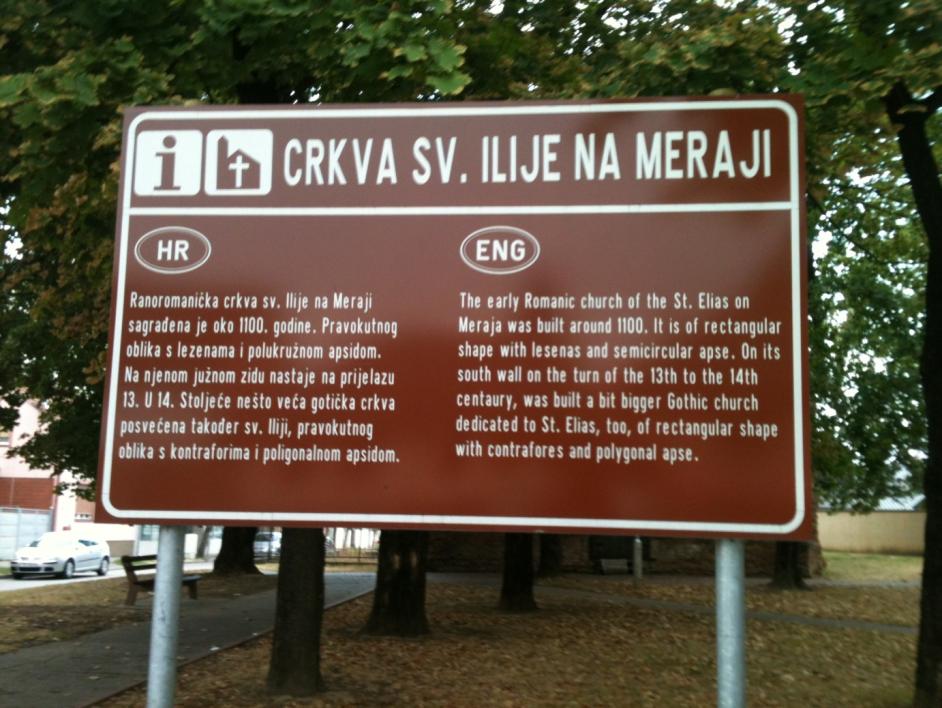 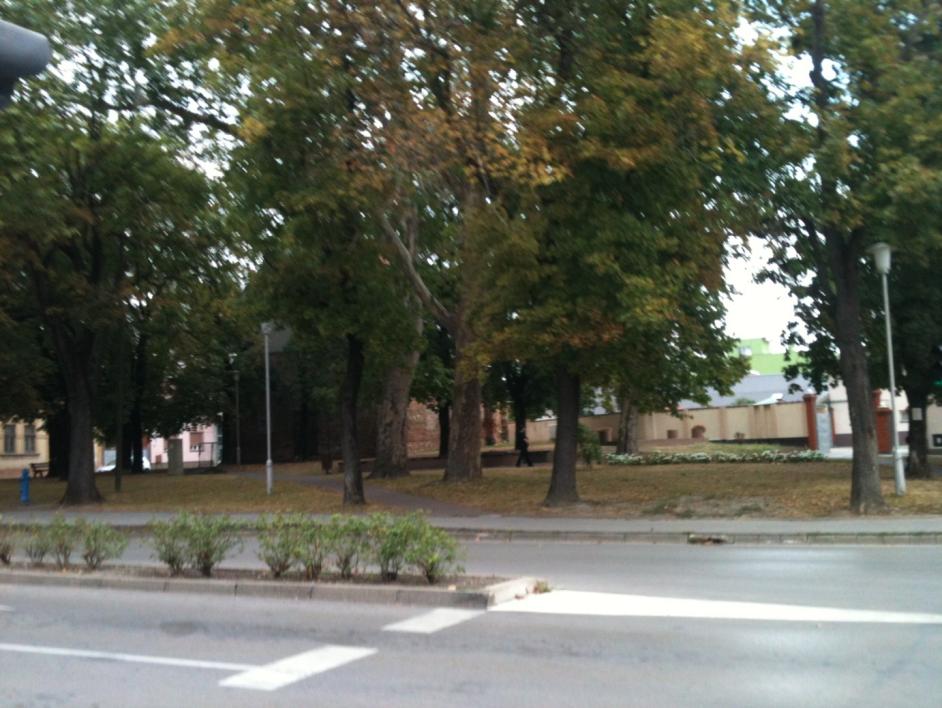 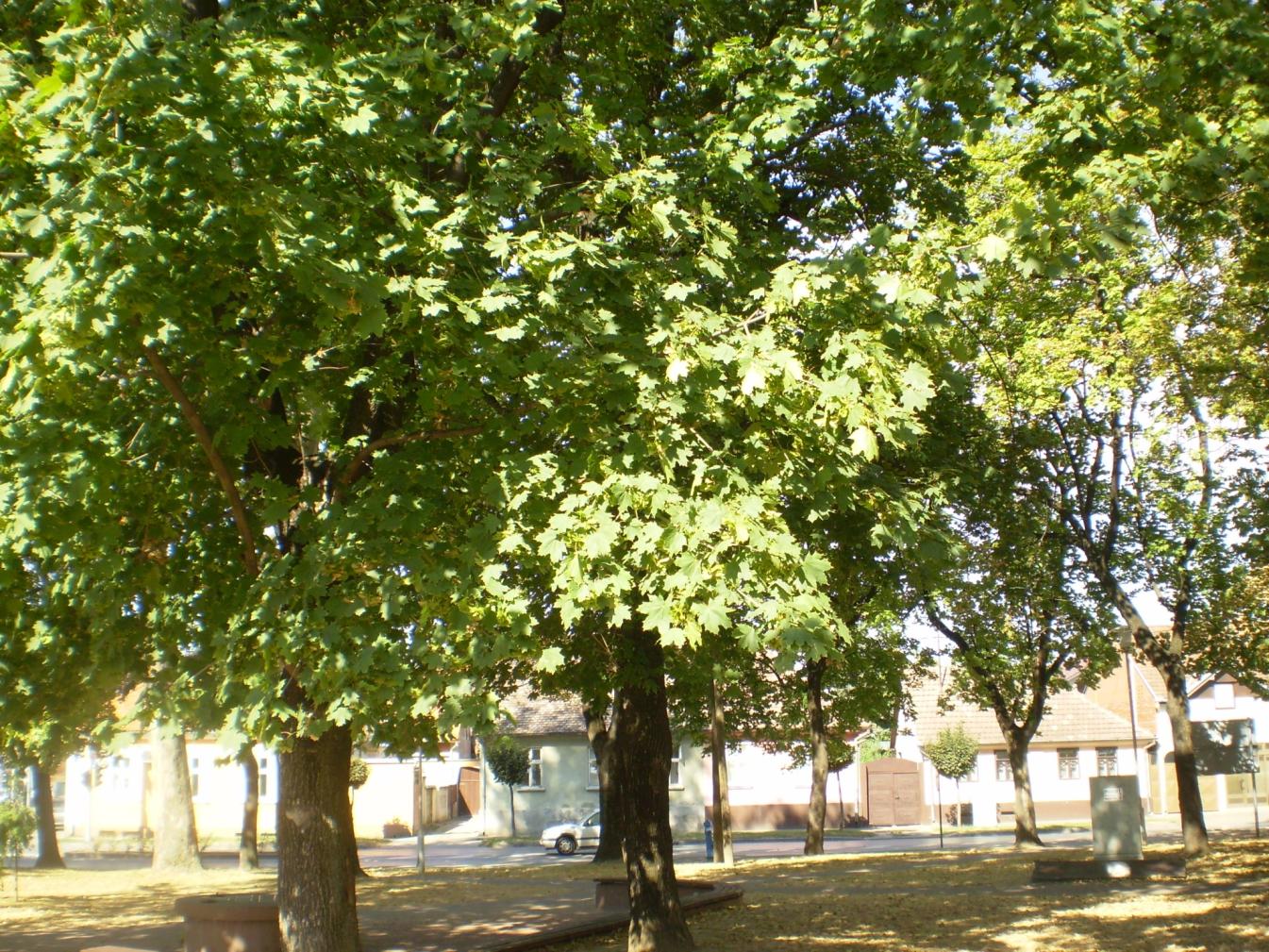 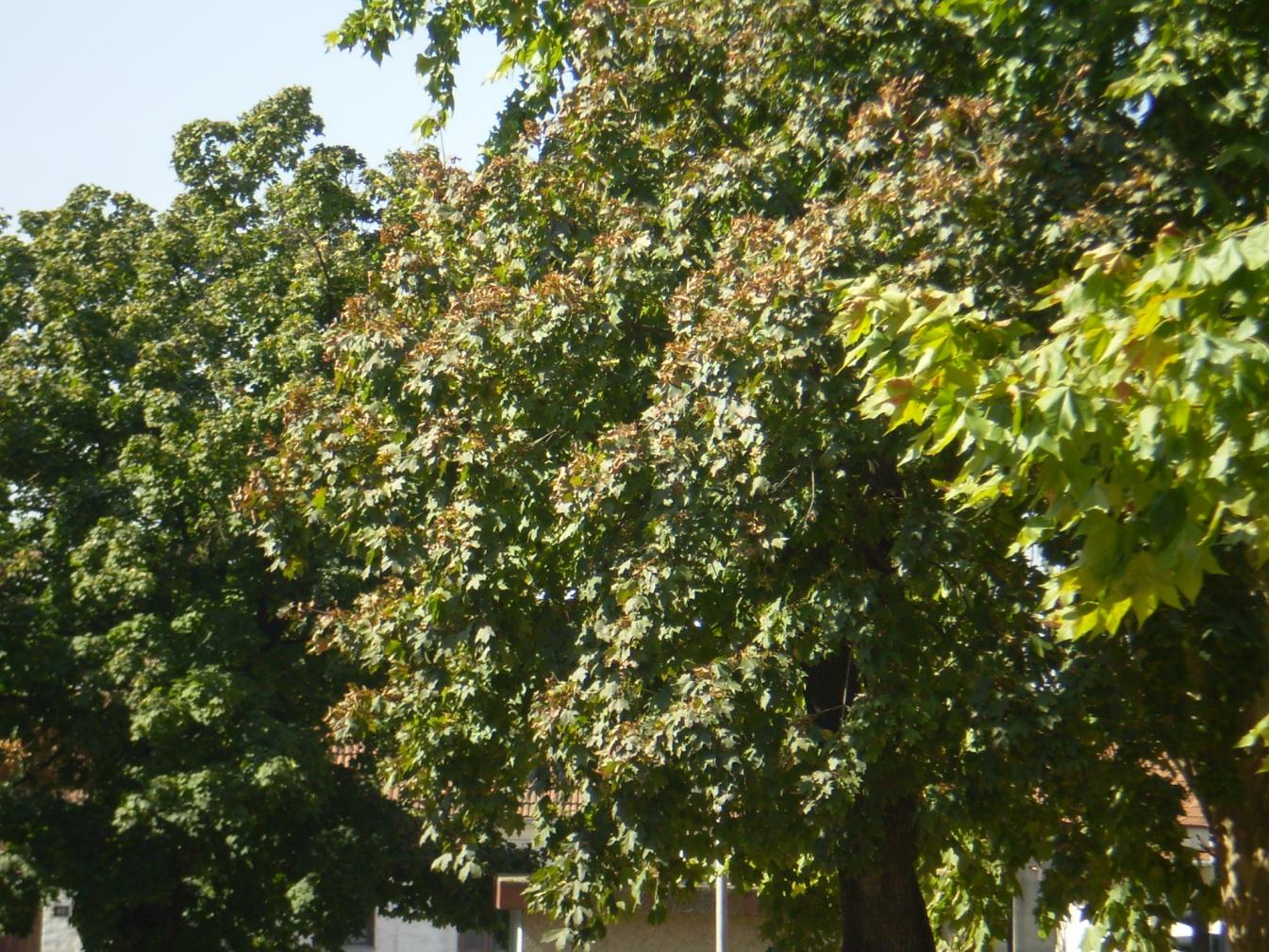 PARK KOLODVOR
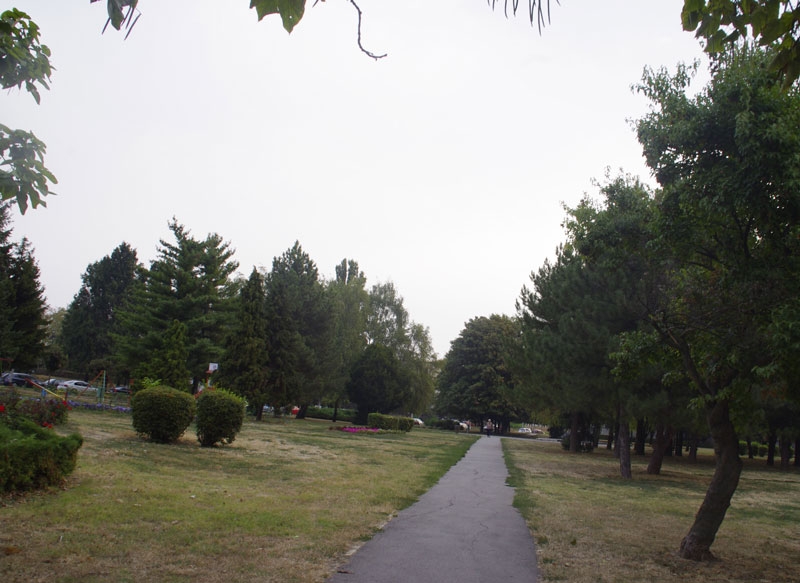 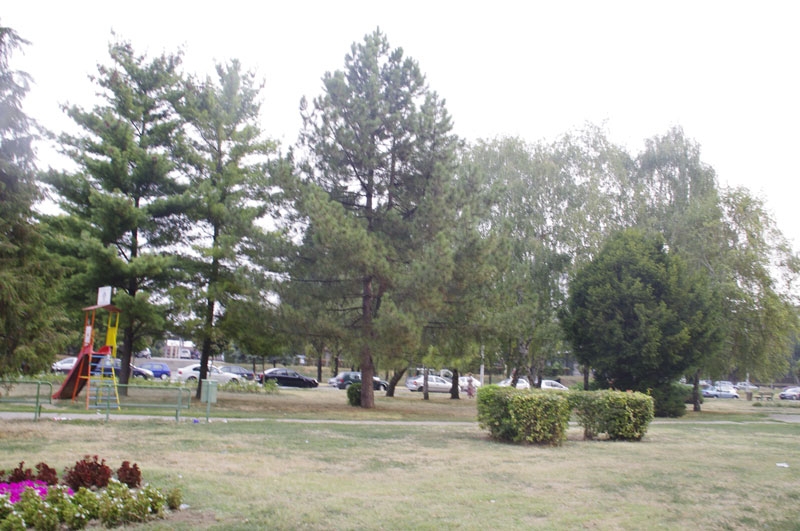 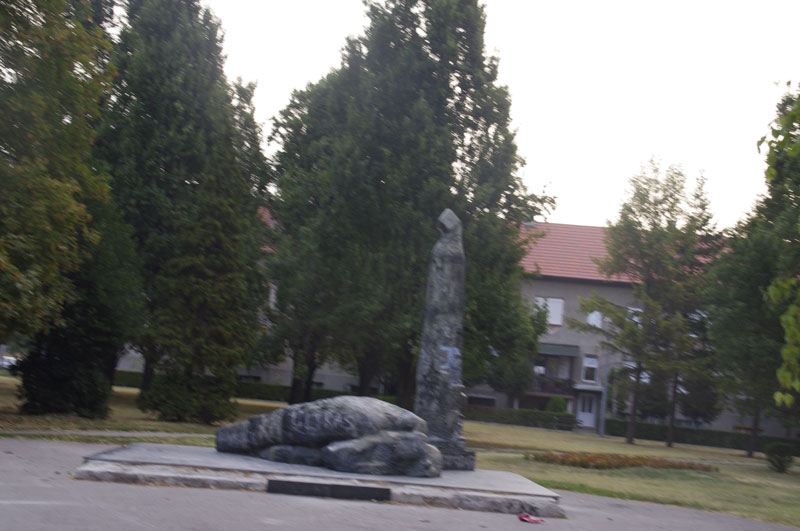 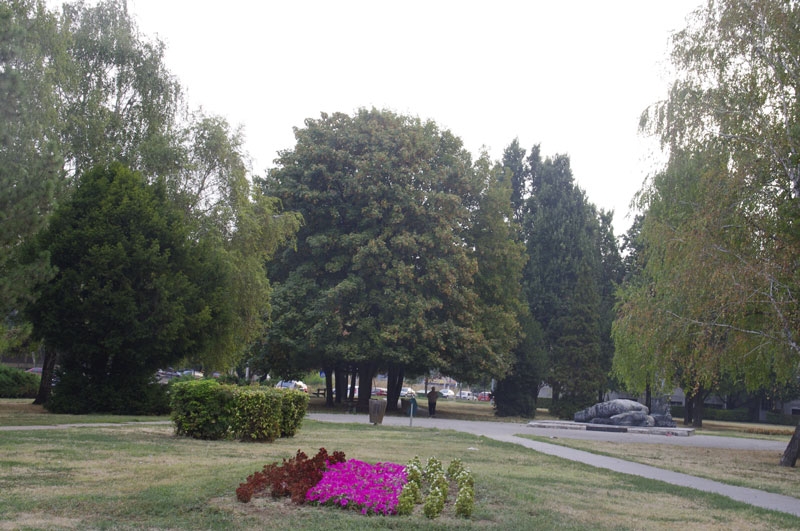 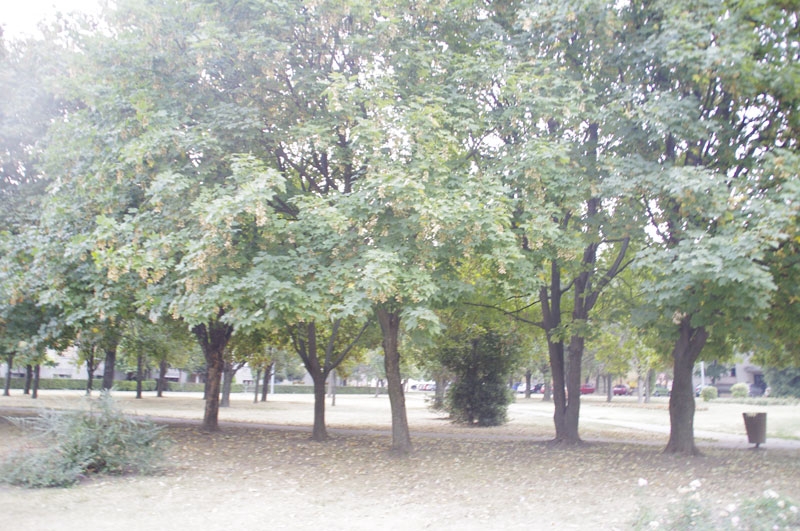 STARI DRVORED 
ULICA KRALJA ZVONIMIRA VINKOVCI
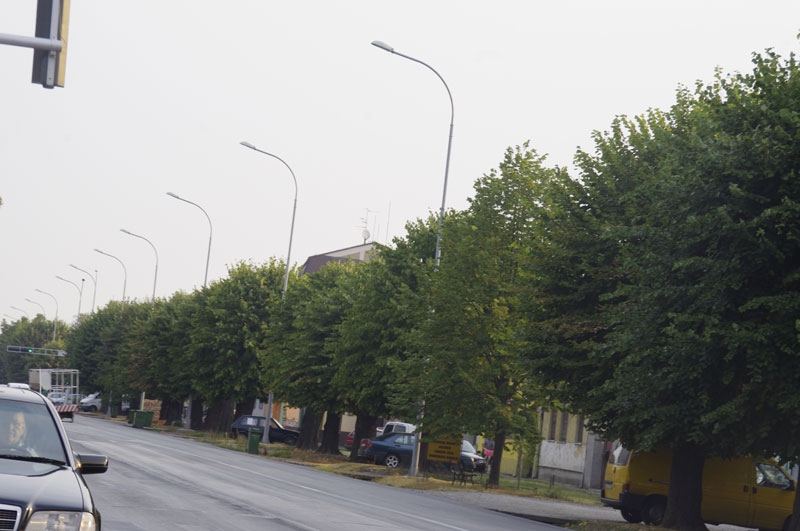 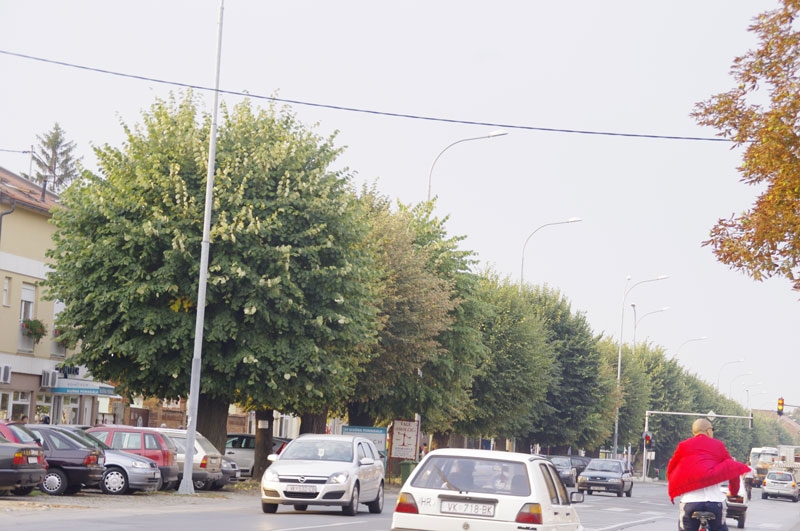 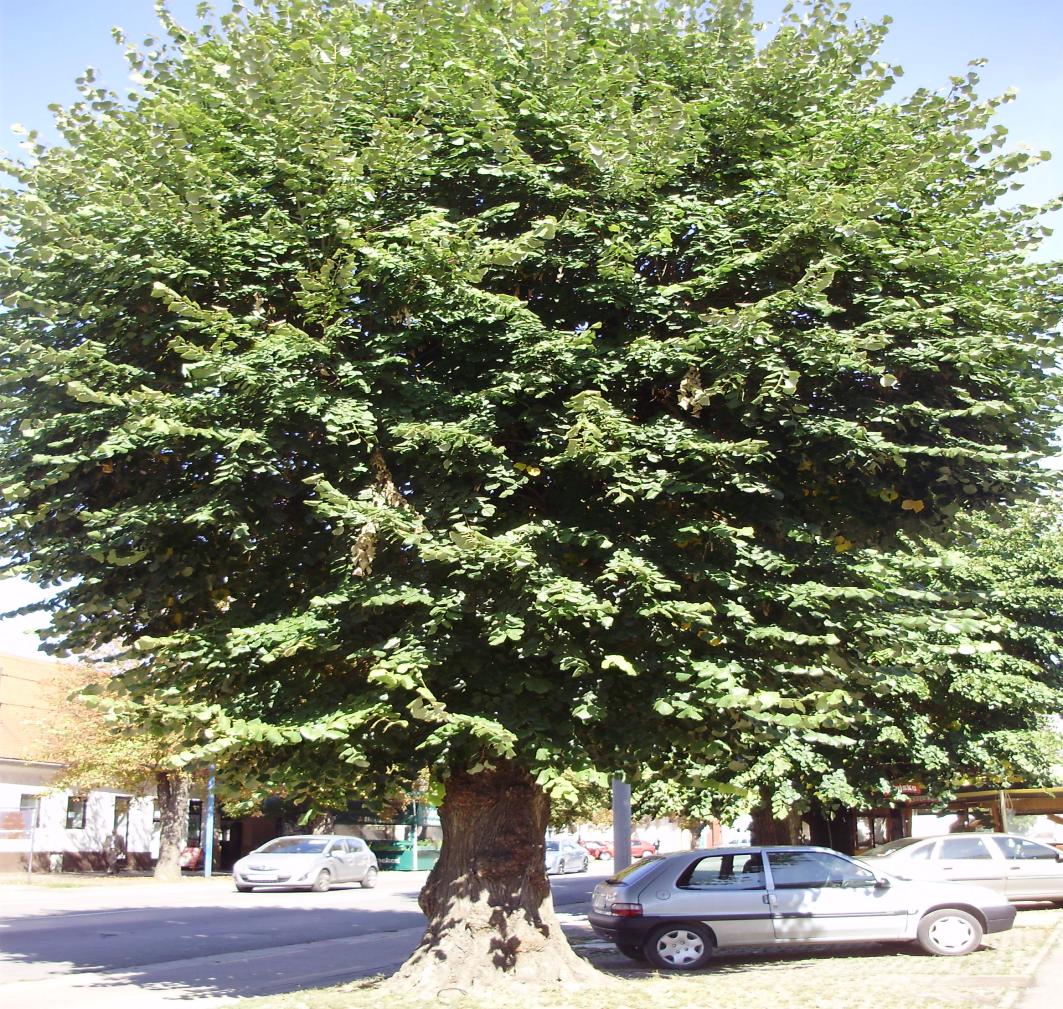 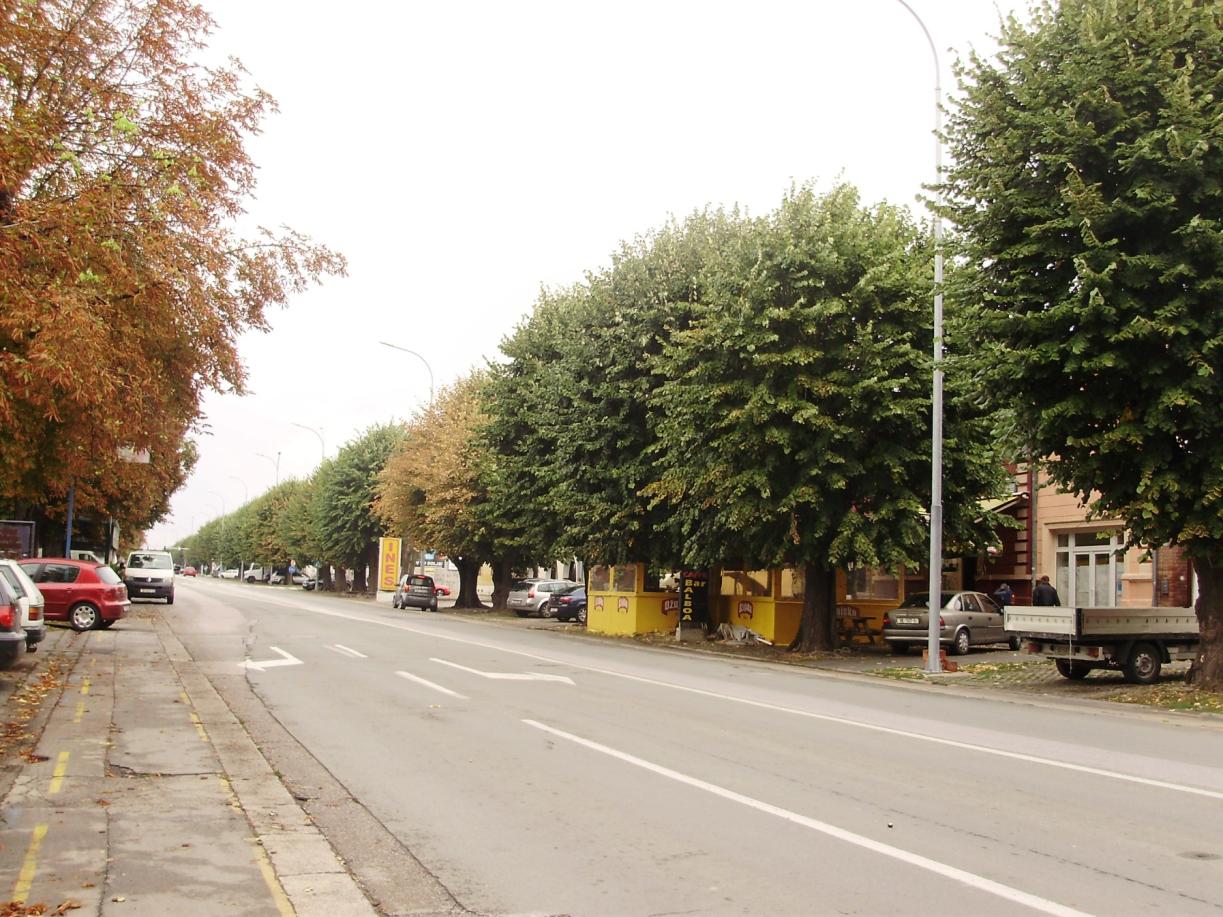 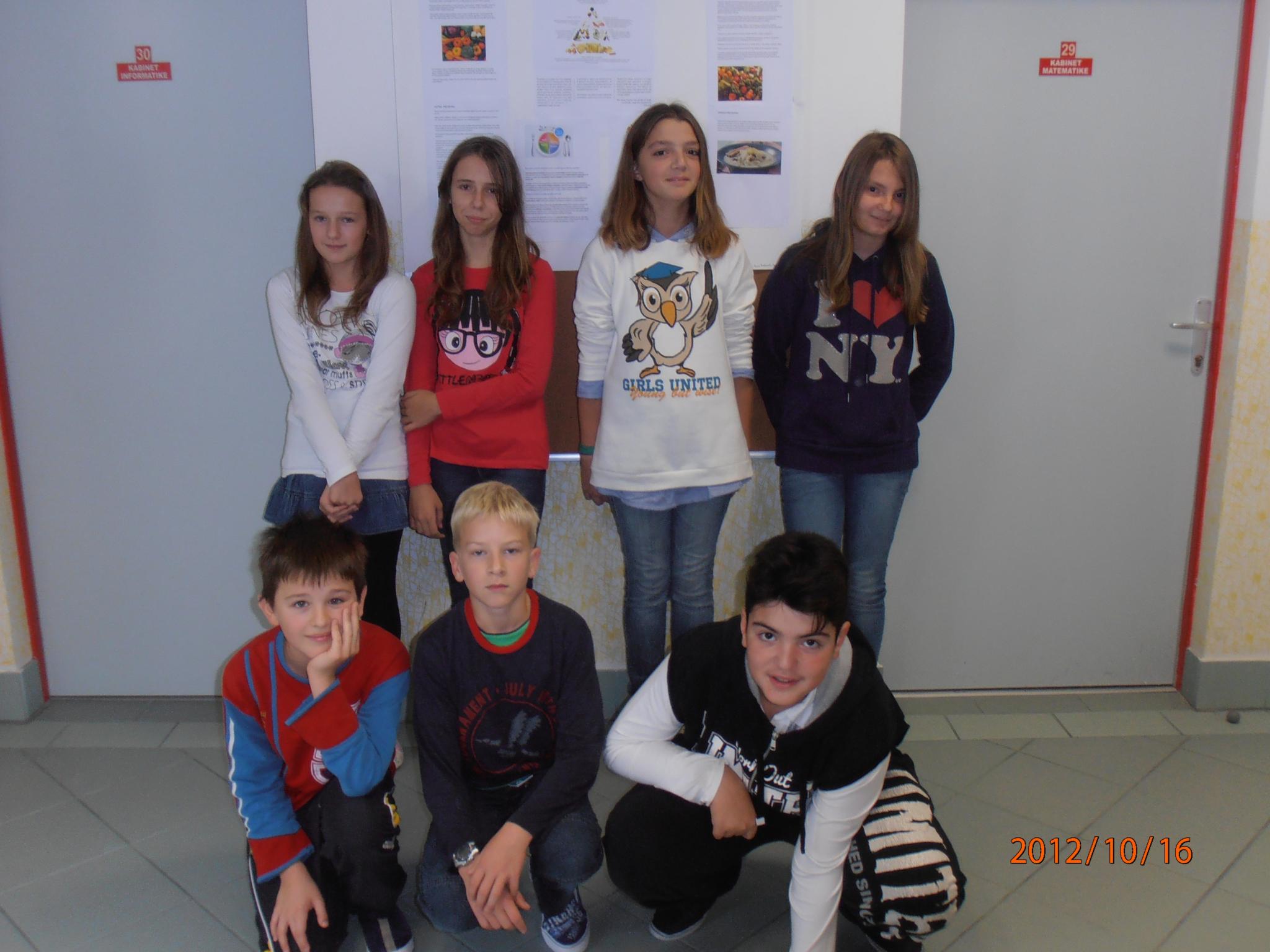 Fotografije pripremili učenici :
6.a razreda- Sara Fuček, Adrian Dražić Karalić,     
                      Petra Matijević i Valerija Pazarac 
6.b razreda-Ivana Ivanko, Martin Jozić,  
                      Franciska Miškić i Luka Andrijanić.
FOTO: ADRIAN DRAŽIĆ-KARALIĆ
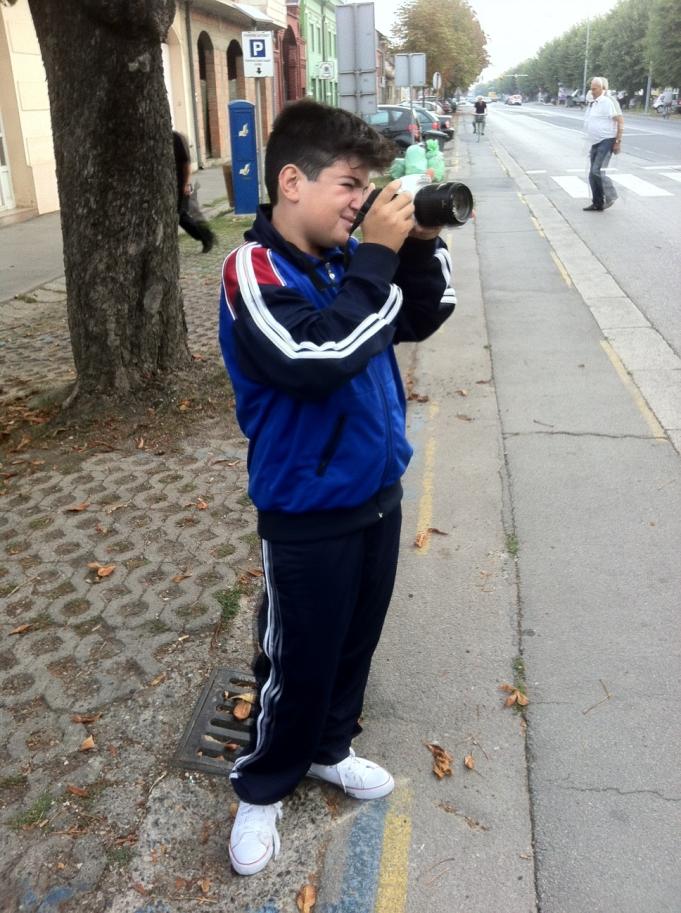